15.HAFTAMESLEKİ STANDARTLAR
TÜRKİYE YETERLİLİKLER ÇERÇEVESİ (TYÇ)
	Türkiye Yeterlilikler Çerçevesi (TYÇ); Avrupa Yeterlilikler Çerçevesi ile uyumlu olacak şekilde tasarlanan; ilk, orta ve yükseköğretim dâhil, meslekî, genel ve akademik eğitim ve öğretim programları ve diğer öğrenme yollarıyla kazanılan tüm yeterlilik esaslarını gösteren ulusal yeterlilikler çerçevesini ifade etmektedir.
	Milli Eğitim Bakanlığı ve Yükseköğretim Kurulu başta olmak üzere kamu kurum ve kuruluşları, işçi ve işveren sendikaları, meslek örgütleri ve ilgili sivil toplum kuruluşlarıyla işbirliği içerisinde, ulusal ve uluslararası uzmanlar ile akademisyenlerin katılımıyla hazırlanan “Türkiye Yeterlilikler Çerçevesinin Uygulanmasına İlişkin Usul ve Esaslar Hakkında Yönetmelik” Bakanlar Kurulunun 2015/8213 sayılı Kararıyla 19 Kasım 2015 tarihli ve 29537 sayılı Resmî Gazete’de yayımlanarak yürürlüğe girmiştir. Söz konusu Yönetmelik gereğince hazırlanan Türkiye Yeterlilikler Çerçevesine Dair Tebliğ ve eki Türkiye Yeterlilikler Çerçevesi, 2/1/2016 tarih ve 29581 sayılı Resmî Gazete’de yayımlanarak yürürlüğe girmiştir.
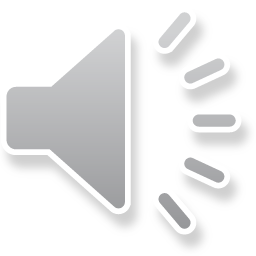 TYÇ’de her seviye, söz konusu seviyedeki yeterliliklerin sahip olduğu ortak öğrenme kazanımlarına göre tanımlanmıştır. Her seviyeyi bilgi, beceri ve yetkinlik açısından tanımlayan öğrenme kazanımlarına ilişkin tanımlar dizisi, seviye tanımlayıcısı olarak adlandırılmaktadır.
	TYÇ ülkemiz eğitim ve öğretim sistemi içerisinde ve diğer öğrenme ortamlarında kazanılan kalite güvencesi sağlanmış tüm yeterlilikleri kapsamakta ve 1. seviyeden 8. seviyeye kadar sınıflandırmaktadır.
Toplam Ulusal Meslek Standardı : 859 (23.05.2021)
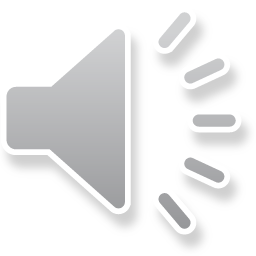 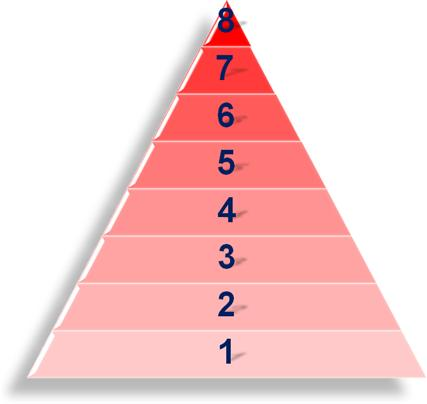 MESLEKİ STANDARTLAR
Toplam Standart sayısı:901 (25.09.2023)
Sektör: Turizm, Konaklama, Yiyecek-İçecek Hizmetleri (Toplam Ulusal Meslek Standardı : 37  23.05.2021)
Seviye 2 
Bagaj Görevlisi
Kapı Görevlisi
Servis Görevlisi
Genel Alan Temizleme Görevlisi
Oda Temizleme Görevlisi
Çamaşırhane Görevlisi
Mutfak Görevlisi
Bulaşıkhane Görevlisi
Seviye 3
Otel Rezervasyon Görevlisi
Otel Telefon Operatörü
Transfer Elemanı
Servis Görevlisi
Genel Alan Sorumlusu
Kat Sorumlusu
Aşçı
Kuru Temizleme Görevlisi
Kebapçı
Dönerci
Pideci
Hızlı Servis (Fast Food) Restoran Elemanı (Staff)
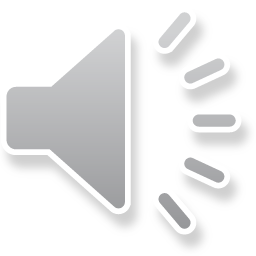 Seviye 4
Ön Büro Görevlisi
Bar Görevlisi
Servis Görevlisi
Seyahat Satış Görevlisi
Kat Hizmetleri Sorumlusu
Çamaşırhane ve Kuru Temizleme Sorumlusu
Aşçı
Pastacı
Hızlı Servis (Fast Food) Restoran Sorumlusu (Supervisor)
Seviye 5
Ön Büro Yöneticisi
Seyahat Acentası Ürün Planlama ve Operasyon Sorumlusu
Servis Yöneticisi
Profesyonel Turist Rehberi
Kat Hizmetleri Sorumlusu
Mutfak Yöneticisi
Hızlı Servis (Fast Food) Restoran Yöneticisi (Manager)
Seviye 6
Seyahat Acentası Yöneticisi
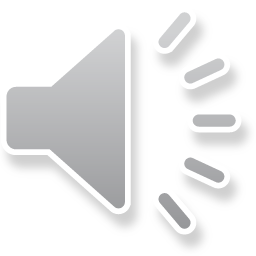 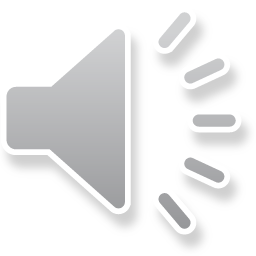 ÖRNEK:
ULUSAL MESLEK STANDARDI
ÖN BÜRO YÖNETİCİSİ
SEVİYE 5
REFERANS KODU / 10UMS0068-5
RESMİ GAZETE TARİH-SAYI/ 05/07/2010-27632 (Mükerrer)
İÇİNDEKİLER
1. GİRİŞ........................................................................................................................... 8
2. MESLEK TANITIMI...................................................................................................... 9
2.1. Meslek Tanımı .......................................................................................................... 9
2.2. Mesleğin Uluslararası Sınıflandırma Sistemlerindeki Yeri ................................. 9
2.3. Sağlık, Güvenlik ve Çevre ile ilgili Düzenlemeler ................................................. 9
2.4. Meslek ile İlgili Diğer Mevzuat ............................................................................... 9
2.5. Çalışma Ortamı ve Koşulları .................................................................................. 9
2.6. Mesleğe İlişkin Diğer Gereklilikler ...................................................................... 10
3. MESLEK PROFİLİ....................................................................................................... 11
3.1. Görevler, İşlemler ve Başarım Ölçütleri .............................................................. 11
3.2. Kullanılan Araç, Gereç ve Ekipman .................................................................... 24
3.3. Bilgi ve Beceriler..................................................................................................... 24
3.4. Tutum ve Davranışlar............................................................................................ 25
4. ÖLÇME, DEĞERLENDİRME VE BELGELENDİRME ......................................... 26
İYİ GÜNLER DİLERİM
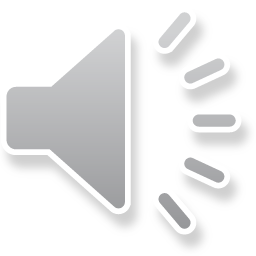